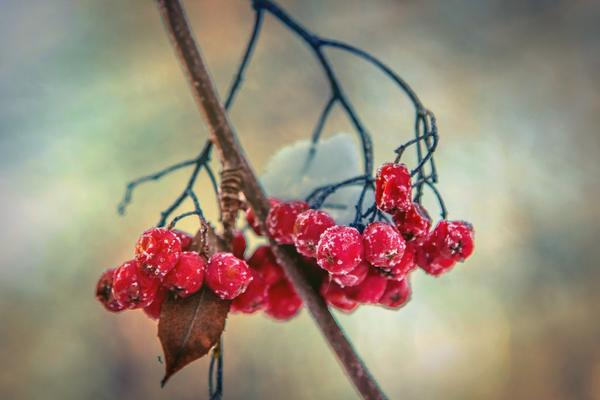 РЯБИНА
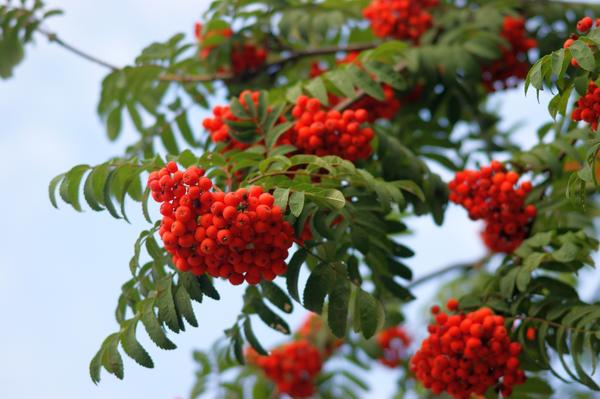 Лексическое значение
Дерево или кустарник сем. розоцветных с собранными в кисти горьковатыми оранжево-красными плодами (ягодами), а также самые ягоды.
1. Поставьте ударение в слове.(Для этого нужно позвать слово)2. Подчеркните опасное место в слове.(Место, где можешь сделать ошибку)
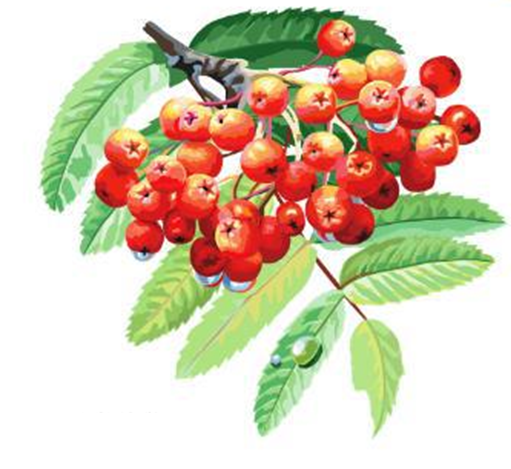 /
РЯБИНА
__
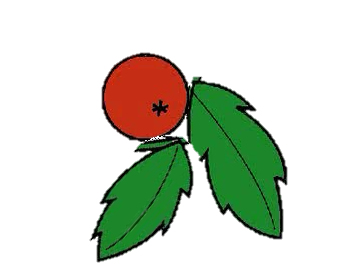 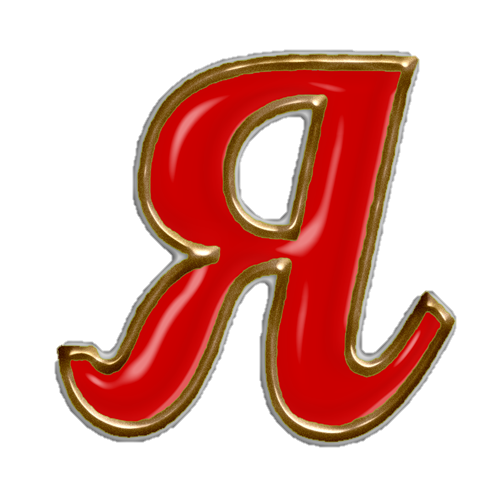 РЯБИНА
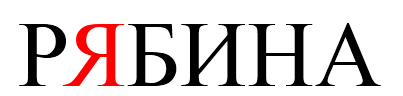 Пишем:Слышим:
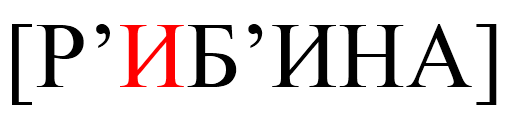 Назовите однокоренные слова данному словарному слову.
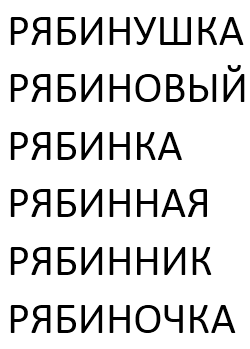 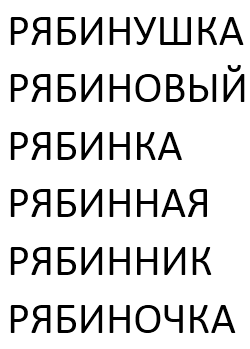 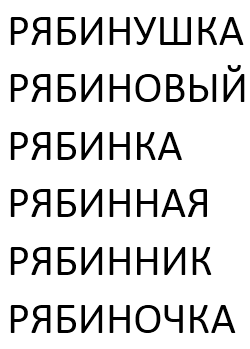 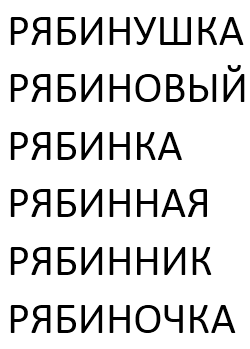 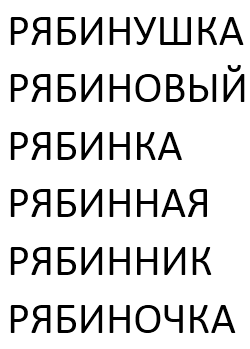 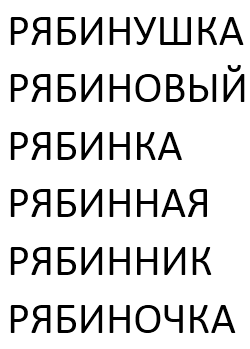 Составьте предложение со  словарным словом.
Осенью гроздья рябины горят на солнце ярким огнем.